22/03/2016
Enquêtes opmaken
Tom De Mey & Anke Jacobs22 maart 2016
Doel
Zelf eenvoudige enquêtes opbouwen/uitsturen
Mogelijkheden van een nieuwe toepassing leren kennen
Instructies voor Anet  ingewikkeldere enquêtes







http://anet.be/doc/anet/support/html/bvv-2236.html
3
Programma
Voorbeeld
Metadata
Overzicht types enquêtes (creator/ publiek)
Email
Brief
Anonieme enquête

Oefeningen
4
Voorbeeld
Wat kan deze toepassing doen?

			Check je e-mail of brievenbus
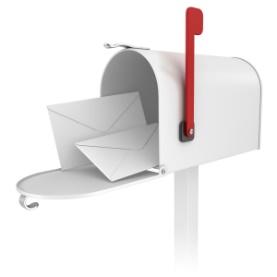 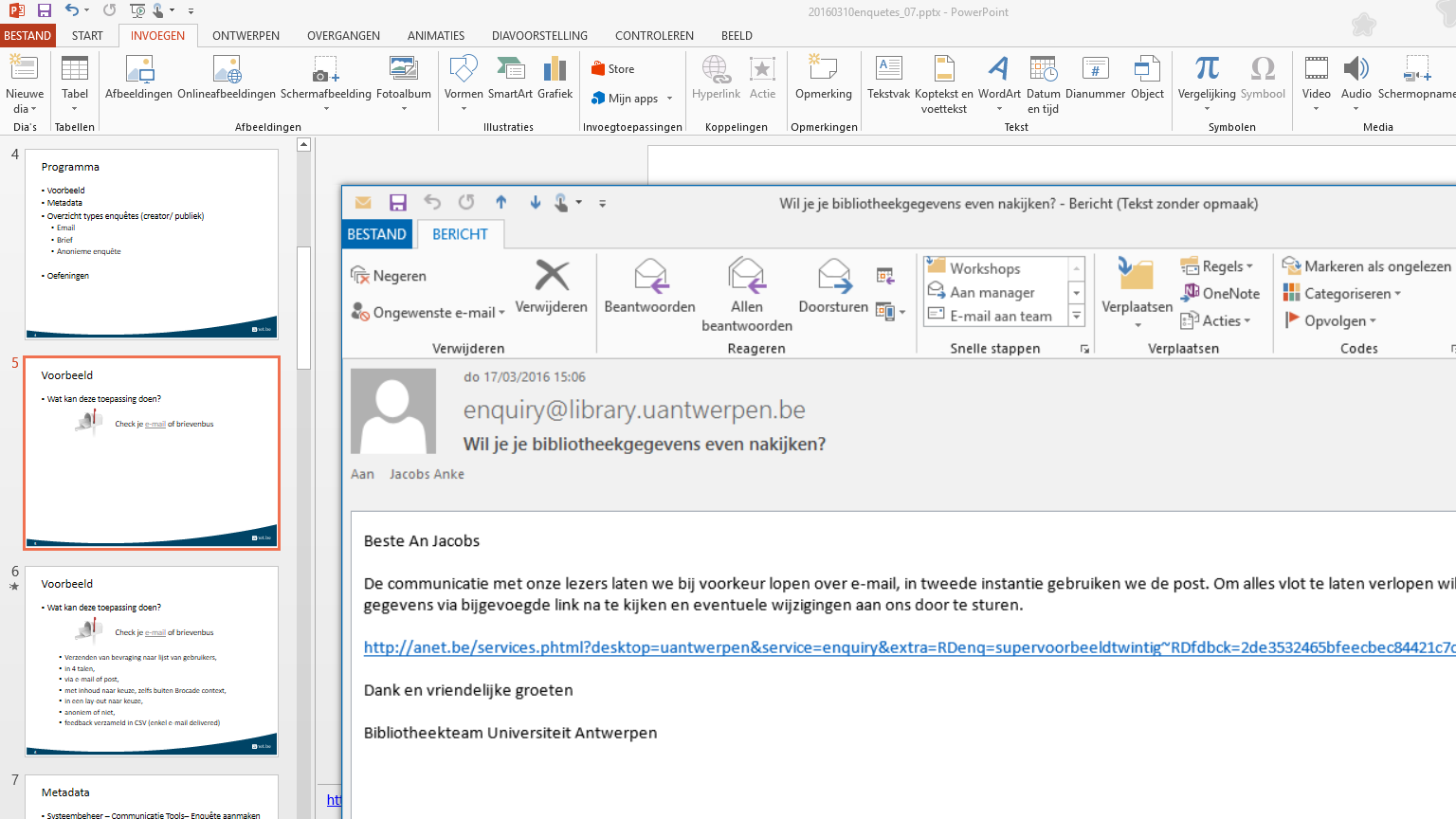 5
[Speaker Notes: http://anet.be/services.phtml?desktop=uantwerpen&service=enquiry&extra=RDenq=supervoorbeeldtwintig~RDfdbck=2de3532465bfeecbec84421c7cd2f6da]
Voorbeeld
Wat kan deze toepassing doen?

			Check je e-mail of brievenbus
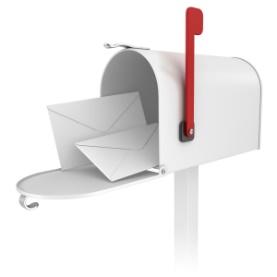 Verzenden van bevraging naar lijst van gebruikers,
in 4 talen,
via e-mail of post,
met inhoud naar keuze, zelfs buiten Brocade context,
in een lay-out naar keuze,
anoniem of niet,
feedback verzameld in CSV (enkel e-mail delivered)
6
[Speaker Notes: http://anet.be/services.phtml?desktop=uantwerpen&service=enquiry&extra=RDenq=supervoorbeeldtwintig~RDfdbck=2de3532465bfeecbec84421c7cd2f6da]
Metadata
Systeembeheer – Communicatie Tools– Enquête aanmaken
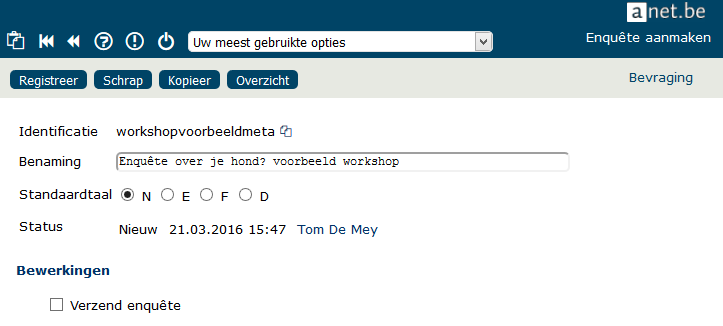 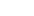 7
Metadata
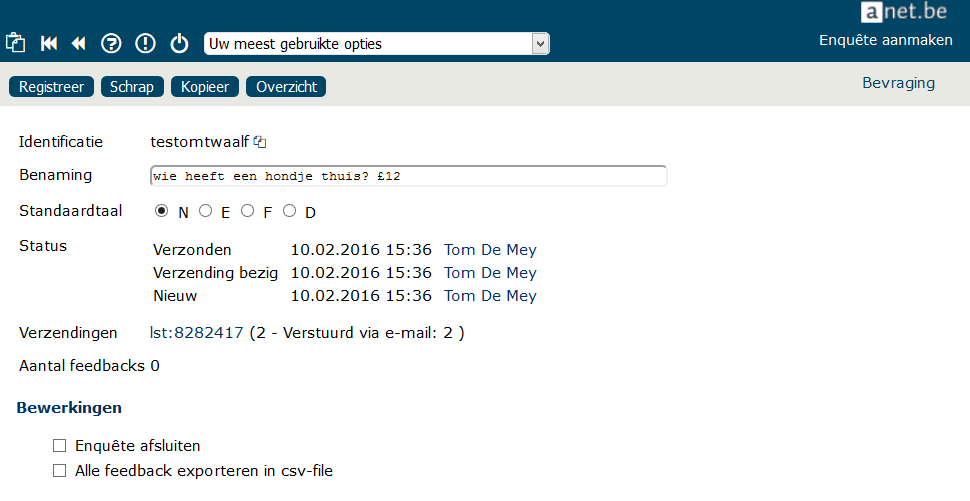 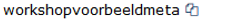 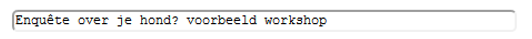 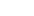 8
Metadata - Bronlijst
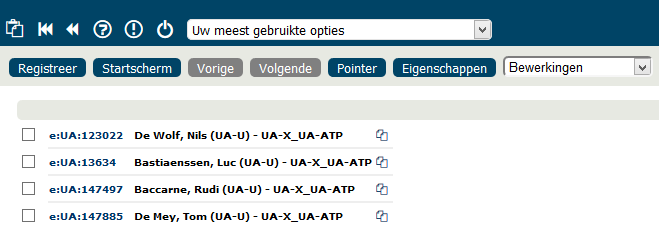 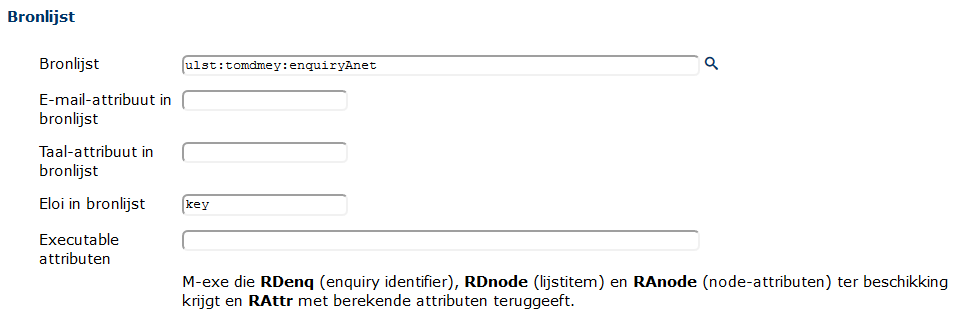 9
[Speaker Notes: Wanneer een lijst met elois (vanuit selecties / manueel opladen van elois)]
Metadata – Bronlijst
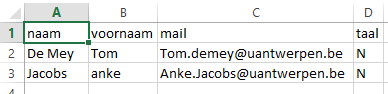 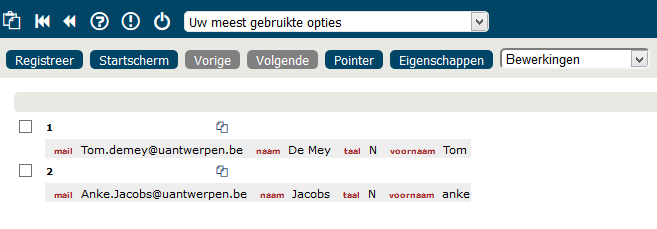 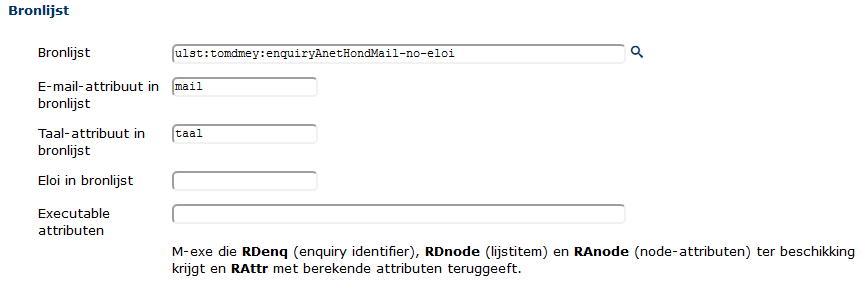 10
[Speaker Notes: Wanneer een lijst met mensen die nog niet in Brocade]
Metadata - Verzending
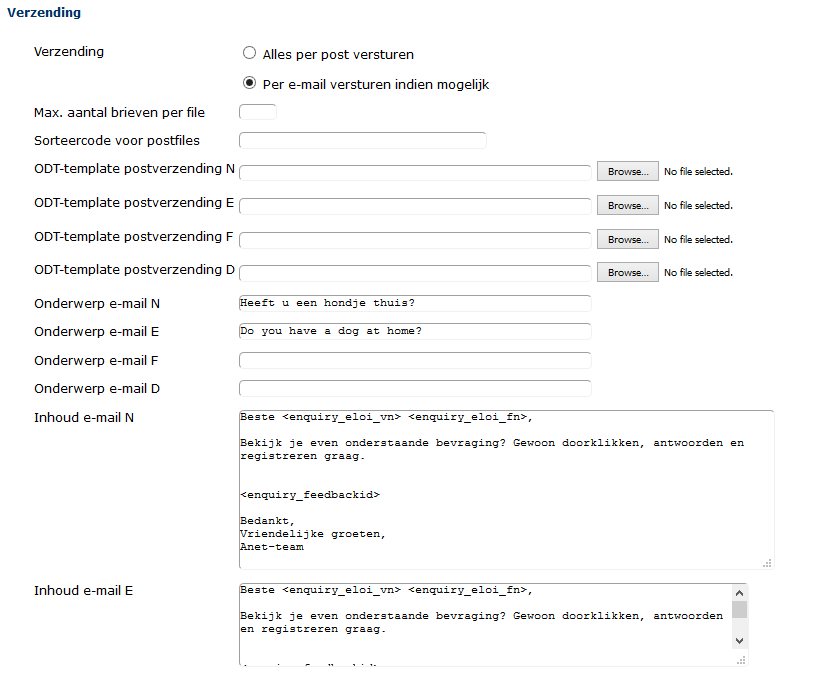 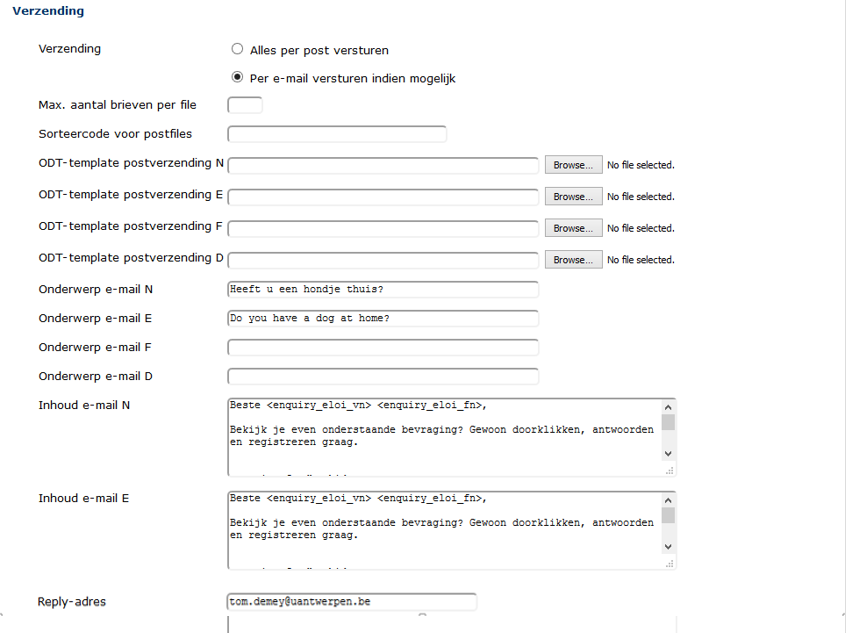 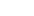 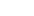 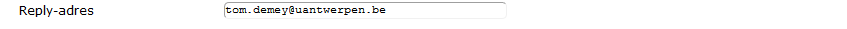 11
Metadata - Feedback
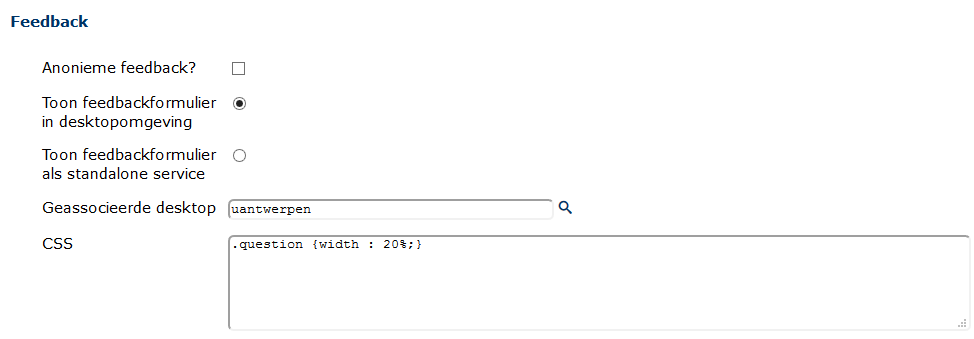 12
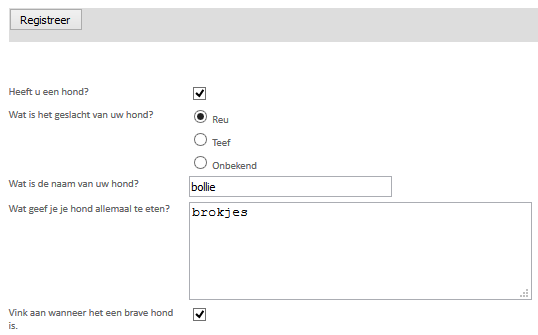 Metadata - Feedback
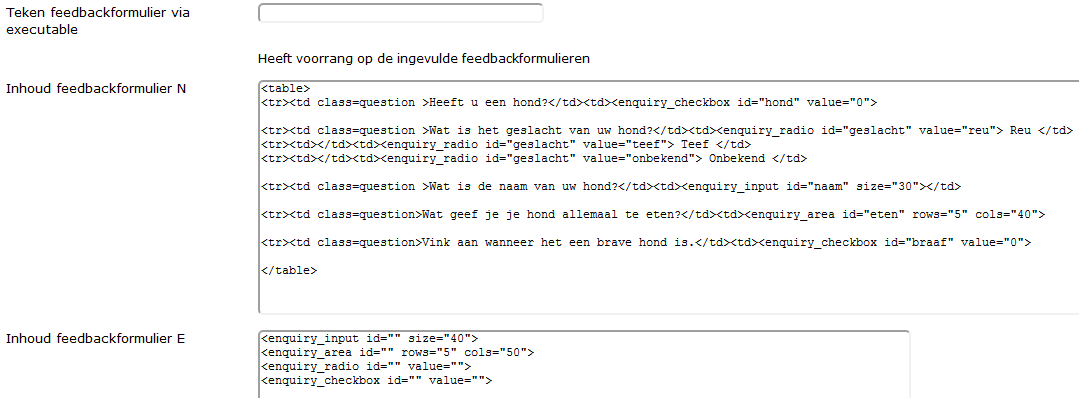 13
Metadata - Verwerking
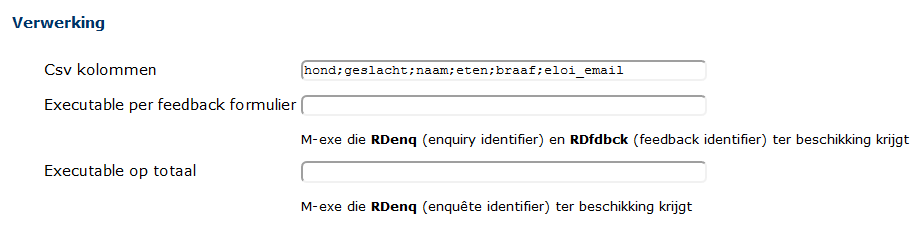 14
Demo: Enquête via mail
workshopvoorbeeldmeta
Eerder doorgestuurde enquête
Hoe ziet dit er uit in m’n lijstbeheer
# nodes toegevoegd  feedbackid, date, gelukt ja/nee
De enquête wordt ingevuld
Thv enquête formulier
Hoeveel feedback en van wie
Feedback downloaden
Feedback + persoonsgegevens + …
Herhaalbaar
15
Demo: Enquête via brief
workshopvoorbeeldbrief
Metadata
Lijst met elois / andere lijst
Taal
Verzending
Per post / aantal brieven per file / sorteercode
Template
destination.attribuut


Resultaat   bundel in odt en pdf voor elke taal
16
Demo: Enquête via mail (anoniem)
workshopvoorbeeldanoniem
Metadata
=standaard
Enkel ANONIEM aanvinken
17
Tips & Tricks
Controleer vooraf je bronlijst op aanwezigheid geldig e-mail adres en/of thuisadres.
Test je bevraging uit op een bronlijst die enkel je eigen e-mail adres bevat.
Anet is een netwerk: hergebruik elkaars werk!
Koppel het feedbackformulier aan een desktop, dan heb je meteen al een basis opmaak via de bijhorende CSS.
Eens bevraging is verzonden, aanpassingen aan e-mail formulier meteen zichtbaar via link, niet opnieuw verzenden. 
Vul gewenste CSV kolommen pas in als de lijst verzonden is. Dan worden de attributen zichtbaarder via lijst van verzendingen.
18
Voorbereiding oefeningen
Iedereen maakt een nieuwe lijst, blanco
Manueel vullen met eigen e:UA:nummer én e:UA:195004

e:UA:109501 		Marien, An 	 
e:UA:115533 		Andries, Marjan 	 
e:UA:147167 		Saerens, Renke 	 
e:UA:147497 		Baccarne, Rudi
e:UA:179226 		Loostermans, Francisca
e:UA:195000 		Rogiest, Peter 	 
e:UA:195002 		Lernhoudt, Pieter 	 
e:UA:195006 		Van Royen, Marleen2 	 
e:UA:195007 		Schoeters, Eline2
e:UA:195023		Van Royen, Lara
19
Afspraken Oefeningen
Stuur je bevraging uit naar alle deelnemers. 
Iedereen tracht te reageren op bevragingen van de anderen zodat er ook naar de feedback kan gekeken worden. 
Alle bevragingen komen in één overzicht! Geef je bevraging een naam als volgt[je voornaam][oefeen][versiea][je voornaam][oeftwee][versiec]
 Om bevraging te testen, eerst uitsturen naar eigen testlijst.
Ruim bij gelegenheid JOUW testversies van bevragingen op zodat de lijst niet nodeloos lang wordt.

!!! We werken op MOTO dus e-mails worden effectief uitgestuurd!!! Werk niet met andere lijsten dan voorgesteld en wees alert.
20
Oefening 1
Vraag bij de deelnemers van deze workshop naar hun favoriete boek. 
Titel 
Auteur

Bronlijst: EnquiryWorkshopAlleDeelnemers_eloi(alles kan per e-mail gestuurd worden)
21
[Speaker Notes: Voorbeeld zzworkshopoefeen

http://anet.be/desktop.phtml?desktop=uantwerpen&service=enquiry&extra=RDenq=zzworkshopoefeen~RDfdbck=40f0e559ead42cc4943aad28b49eb890]
Oefening 2
Vraag de deelnemers van deze workshop hun voornaam, familienaam en geboortedatum te controleren en eventuele wijzigingen terug te sturen. 
   Toon op scherm de gegevens en de nodige velden om aanpassingen in te vullen. 

Bronlijst: EnquiryWorkshopAlleDeelnemers_eloi(alles kan per e-mail gestuurd worden)
22
[Speaker Notes: Voorbeeld zzworkshopoeftweedef
http://anet.be/desktop.phtml?desktop=uantwerpen&service=enquiry&extra=RDenq=zzworkshopoeftweedef~RDfdbck=44bf0ac4bc63fc1a944012e288d02eae]
Oefening 3
Voorzie voor oef2 ook een ODT template om per post te kunnen versturen. 
   

Bronlijst: Je eigen testlijst(verzenden via e-mail én post)
23
[Speaker Notes: zzworkshopoefdrie]
Oefening 4: Tevredenheidsenquête
Stel een korte tevredenheidsenquête op waarin je polst naar de tevredenheid over de werking van de bibliotheek, met begeleidende tekst in e-mail.
     Mogelijke vragen:





		
  


Hoe tevreden bent u met de beschikbare literatuur in de bibliotheek?
Hoe tevreden bent u met de openingstijden van de bibliotheek?
Hoe vaak bezoekt u de bibliotheek?
Hoe vaak bezoekt u de website van de bibliotheek?
Hoe beoordeelt u het algehele niveau van de dienstverlening in de bibliotheek?

Bronlijst: EnquiryWorkshopAlleDeelnemers_eloi(alles kan per e-mail gestuurd worden)
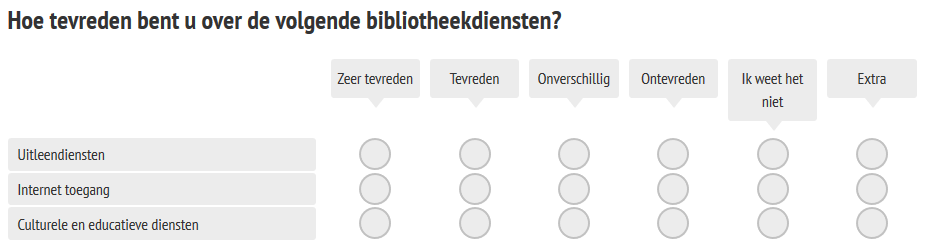 24
Oefening 5: Eindgebruikers met uitstaande schuld
Stuur een mailing uit naar alle gebruikers met uitstaande schulden (zie bronlijst!) met het bedrag van de schulden en de keuzeoptie:
Ik zal dit betalen bij mijn eerstvolgende bezoek aan de balie
Ik wens dit bedrag over te schrijven
Ik betwist de opstaande schuld

Reden van betwisting



Bronlijst: EnquiryOefvijf(verzenden via e-mail)
Extra uitdaging?
Geef naast het totaal van de boete, ook een overzicht van de afzonderlijke boete-types met bijhorend bedrag. 
Maak ook een ODT bestand voor verzending per post.
25
[Speaker Notes: Let op formulering attributen
	<enquiry_loi_vn> versus <enquiry_S_vn>
E-loi is nu niet key maar Loikort!]